Bite-size projects backend library staff can do to for your library systems Diversity, Equity, and Inclusion Goals
Recorded Session 1:15 – 2:00 pm, Thursday, April 7, 2022
Presenter Engagement:  2:00 – 2:45 pm, Thursday, April 7, 2022
Mark Strang, Manager, Library Information Technology Services,
 University Libraries, Bowling Green State University
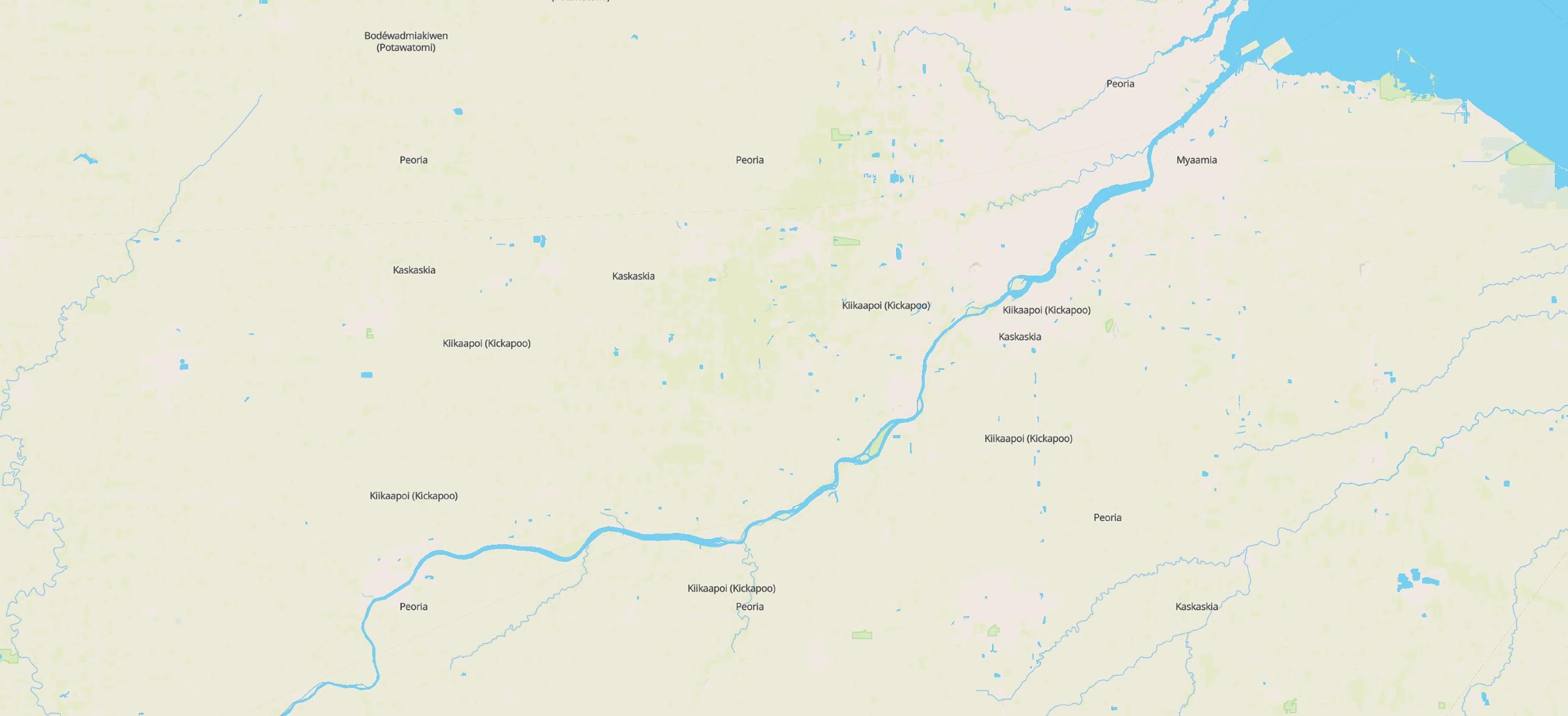 Land Acknolwledgement
The region Bowling Green State University inhabits is in the Great Black Swamp and the Lower Great Lakes region. This land is the ancestral territory of the Wyandotte, Huron, Kickapoo, Erie, Miami, and Peoria. We recognize these historical and contemporary ties in our efforts to further the conversation around decolonizing history and honoring Indigenous individuals and communities who have been living and working on the land from time immemorial.

Map provided by:	Native-Land
Agenda
Diversity, Equity, and Inclusion statement and Library website
Communication: Enhancements, Trials, and Implementations
Collection Diversity:  Choice Reviews Diversity Collection Assessment
	Stephanie Church, Case Western Reserve University, Bite Size Project
Databases A-Z, Diversity, Equity, and Inclusion subject headings
Sierra preferred name / Campus Chosen name projects
Live Q&A audience projects to similar assist others
Diversity, Equity, and Inclusion statement and Library website
DEI statement and Library website
“Academic libraries have an established history of offering virtual services and providing online resources for students, faculty, staff, and the general public. In addition to these services and resources, information on academic library websites can contribute to an institution’s demonstration of value placed on diversity, equity, and inclusion (DEI).”

“This article examines the DEI statements on academic library websites and examines the presence, or lack thereof, and content of these statements to address the following research question: How do DEI statements on academic library websites contribute to the construction of institutional value of diversity, equity and inclusion?”
	Eric Ely, University of Wisconsin – Madison

Ely, E. (2021). Diversity, Equity & Inclusion Statements on Academic Library Websites. Information Technology and Libraries, 40(4). https://doi.org/10.6017/ital.v40i4.13353
DEI statement and Library website
Examined Erik Ely analysis of Big Ten University Library websites.
Evaluated BGSU University Libraries website with his criteria.

BGSU University Libraries adapted a Diversity Statement (passed fall 2021)
https://www.bgsu.edu/library/about/diversity.html

Promptly posted to CMS directory of Dean’s office pages by staff.
DEI statement and Library website
Discoverability: 
Navigation options:  Not located on the main About Us pulldown (1 click)
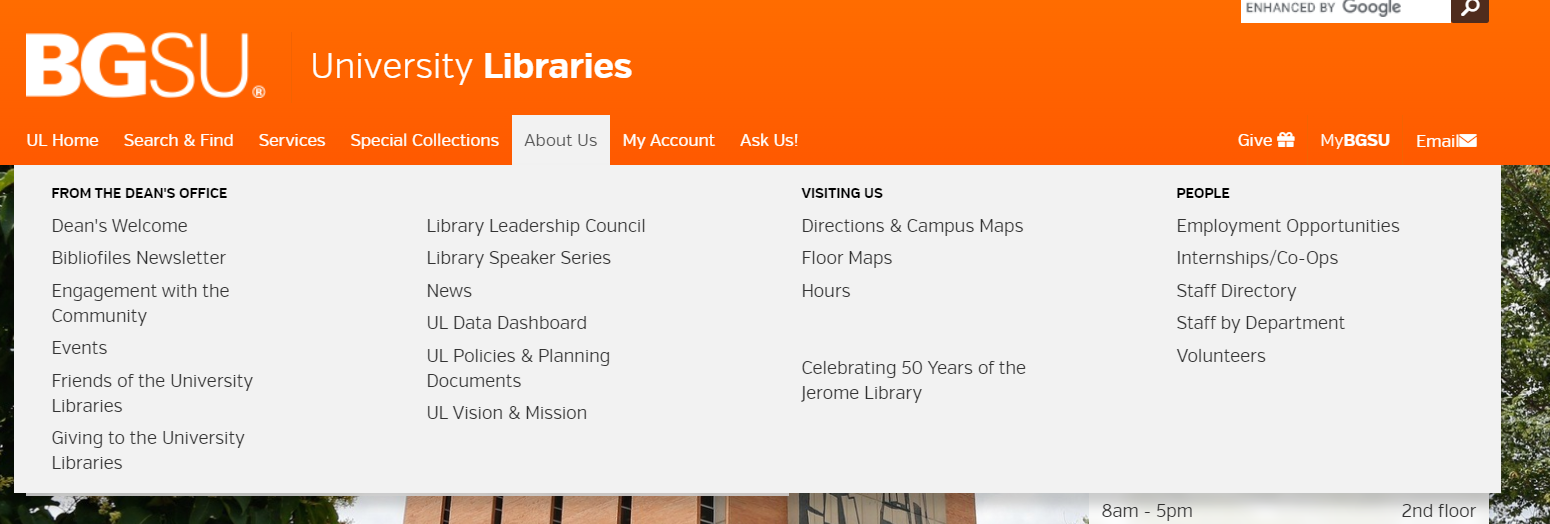 DEI statement and Library website
Diversity statement located towards the bottom of About us pages list on left column bottom
(2+ clicks)
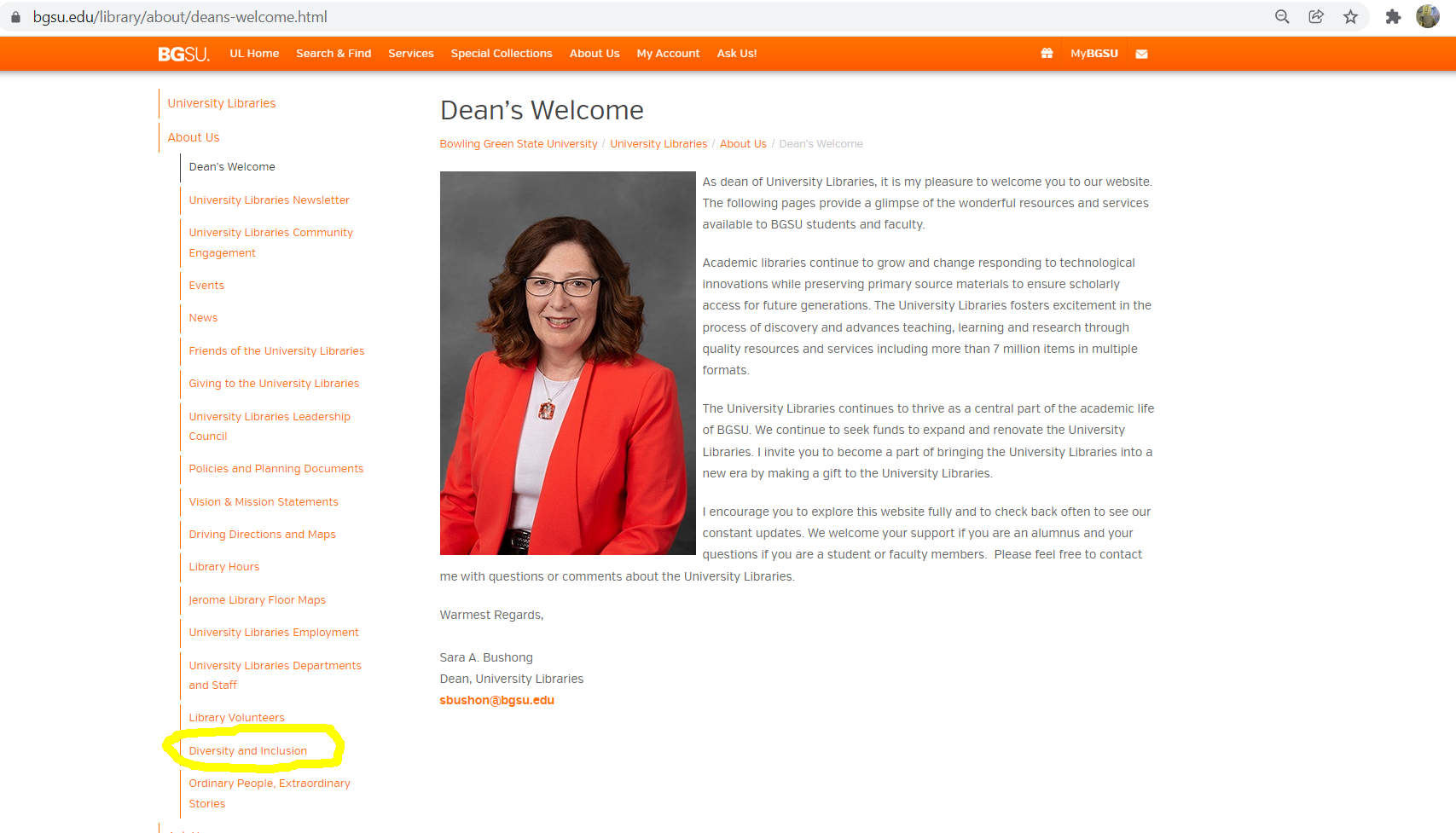 DEI statement and Library website
Discoverability Improved
Added to About Us pulldown (1 click)
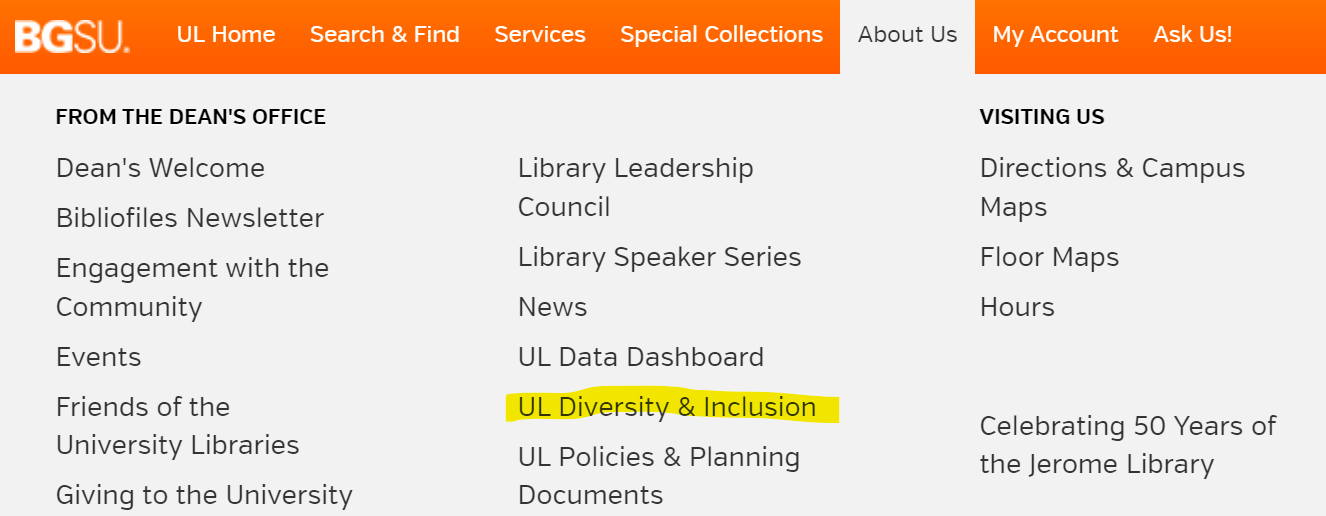 DEI statement and Library website
Discoverability Improved
2) Added to About Us Page
	 (3 clicks)

3) Added to Discovery Layer Index
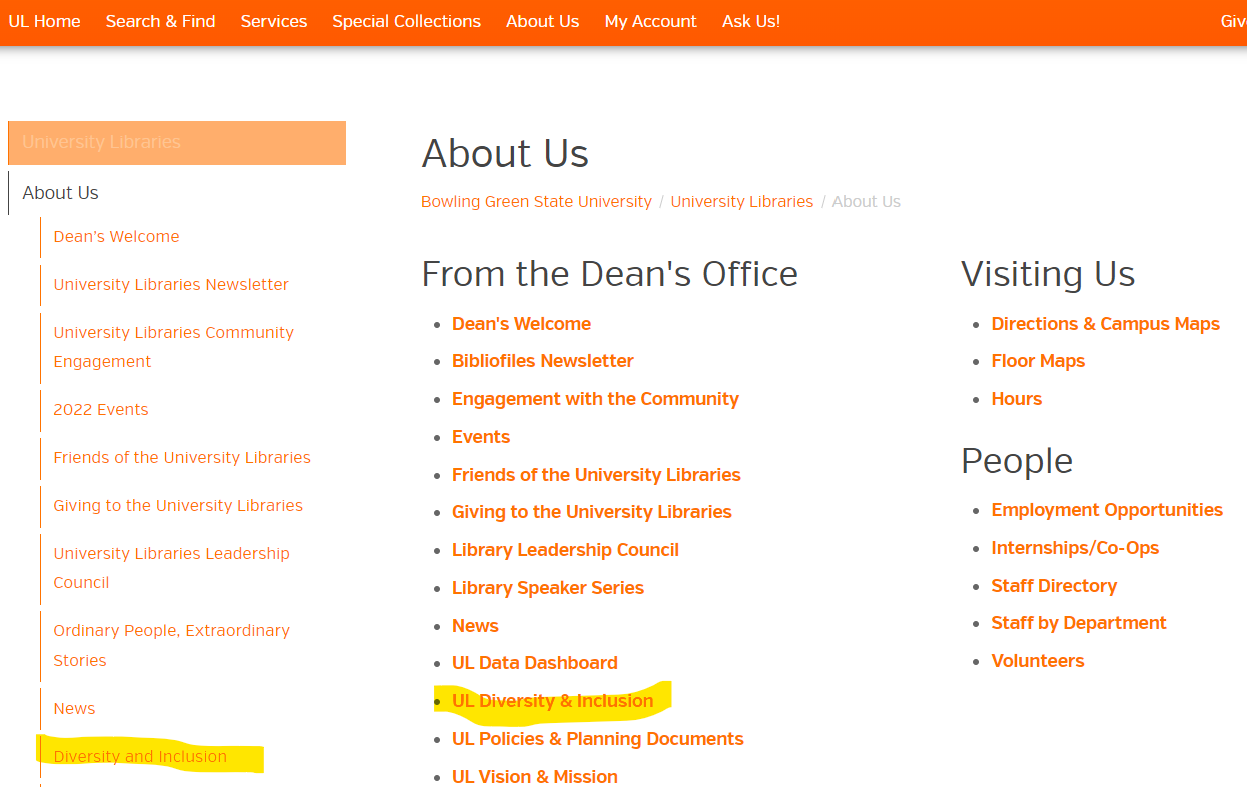 Communication: Enhancements, Trials, and Implementations
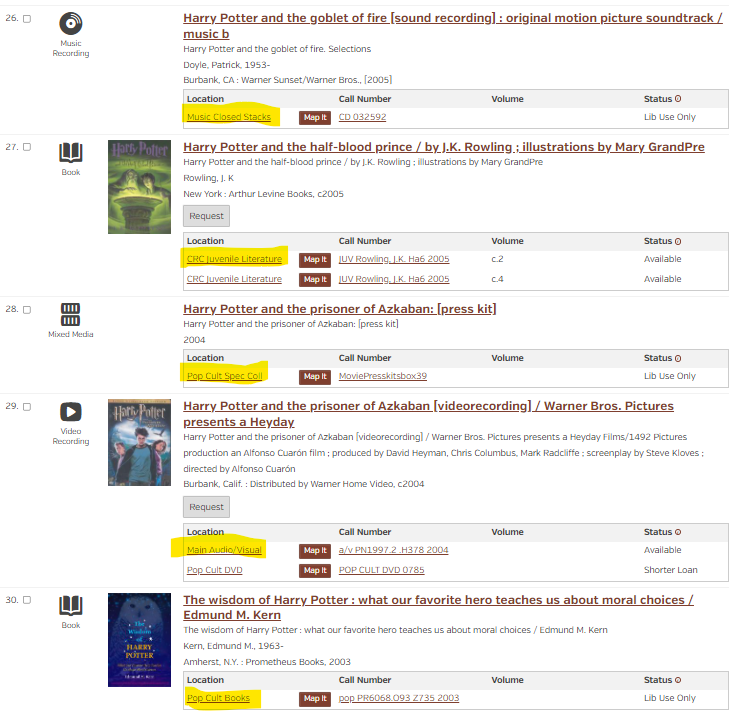 Communication
Go to search 15 years ago:
Harry Potter and the…

Why:
The results included both Academic and Popular materials from a good cross set of our holdings:
Music Library & Bill Shurk Sound Archives
Curriculum Resource Center
Brown Popular Culture Library
Main A/V and stacks
[Speaker Notes: 15 Years ago my favorite example of communicating Innovative changes to Sierra was to do a quick Word search:  Harry Potter and the …]
Communication
With an increased awareness of Diversity, Equity, and Inclusion goals, I have an appreciation for how my previous search fell short.

Now when I need a search term to communicate an enhancement, trial, or implementation,
I will spend time seeking out and finding titles from non majority topics or authors from non majority populations.

Unfortunately, our systems aren’t very well setup for these searches so it takes time and effort to find current examples.  I consider it to be time well spent since it is a personal effort to achieve Library strategic goals on Diversity, Equity, and Inclusion.

Examples the past year:
Affordable Learning Community of Practice - licensed eBooks
Software Upgrades
Diverse Children's Literature
[Speaker Notes: 15 years later]
Communication: Affordable Learning Community of Practice - licensed eBooks
Titles used to illustrate finding eBooks in Summon; determining simultaneous use limits; different vendor platforms, permalinks, and proxying for off campus use.     

Owyoung, C. (2022). All are welcome: How to build a real workplace culture of inclusion that delivers results. McGraw-Hill.
	[O’Reilly eBooks]  https://learning.oreilly.com/library/view/all-are-welcome/9781264269792/?ar=
French, J., Muse, P., & eBook Academic Collection - North America. (2020). Inclusive curating in contemporary art A practical guide. Project Muse.
	[Ebscohost] https://search.ebscohost.com/login.aspx?direct=true&db=e000xna&AN=2568391&site=ehost-live&scope=site&ebv=EB&ppid=pp_Cover
Aboagye, E., 1957, Dlamini, S. N., 1962, & JSTOR (Organization). (2021). Global citizenship education: Challenges and successes. University of Toronto Press.  [JSTOR] https://www.jstor.org/stable/10.3138/j.ctv1hggkjt
Dutra-Thomé, L., Rabelo, D. F., Ramos, D., Góes, E. F. (2022). Racism and human development. Springer.
	[SpringerLink] https://link.springer.com/book/10.1007/978-3-030-83545-3
Belmonte, L. A., & EBSCOhost. (2021;2020;). The international LGBT rights movement: A history. Bloomsbury Academic.
	 [Ebschost] 3 users at a time 2021  https://search.ebscohost.com/login.aspx?direct=true&db=nlebk&AN=2681827&site=ehost-live&scope=site&ebv=EB&ppid=pp_Cover
Murti, L., Flores, G. M., & Ohio Library and Information Network. (2021). Gender, race, and class in the lives of today's teachers: Educators at intersections. Springer.     [SpringerLINK 2021]   https://link.springer.com/book/10.1007/978-3-030-73551-7
Mena, J. A., Quina, K., & Ohio Library and Information Network. (2019). In Quina K., Mena J. A.(Eds.), Integrating multiculturalism and intersectionality into the psychology curriculum: Strategies for instructors. American Psychological Association.     [APA PsycNet]  https://doi.org/10.1037/0000137-000
[Speaker Notes: Here is a list of titles that I found to share with enrolled faculty to use as illustrations.  I share them with you in the hopes of saving you time when you need one.]
Communication:LibGuides: eBooks example
Project MUSE Ebooks - EBooks - LibGuides at BGSU University Libraries
http://libguides.bgsu.edu/ebooks
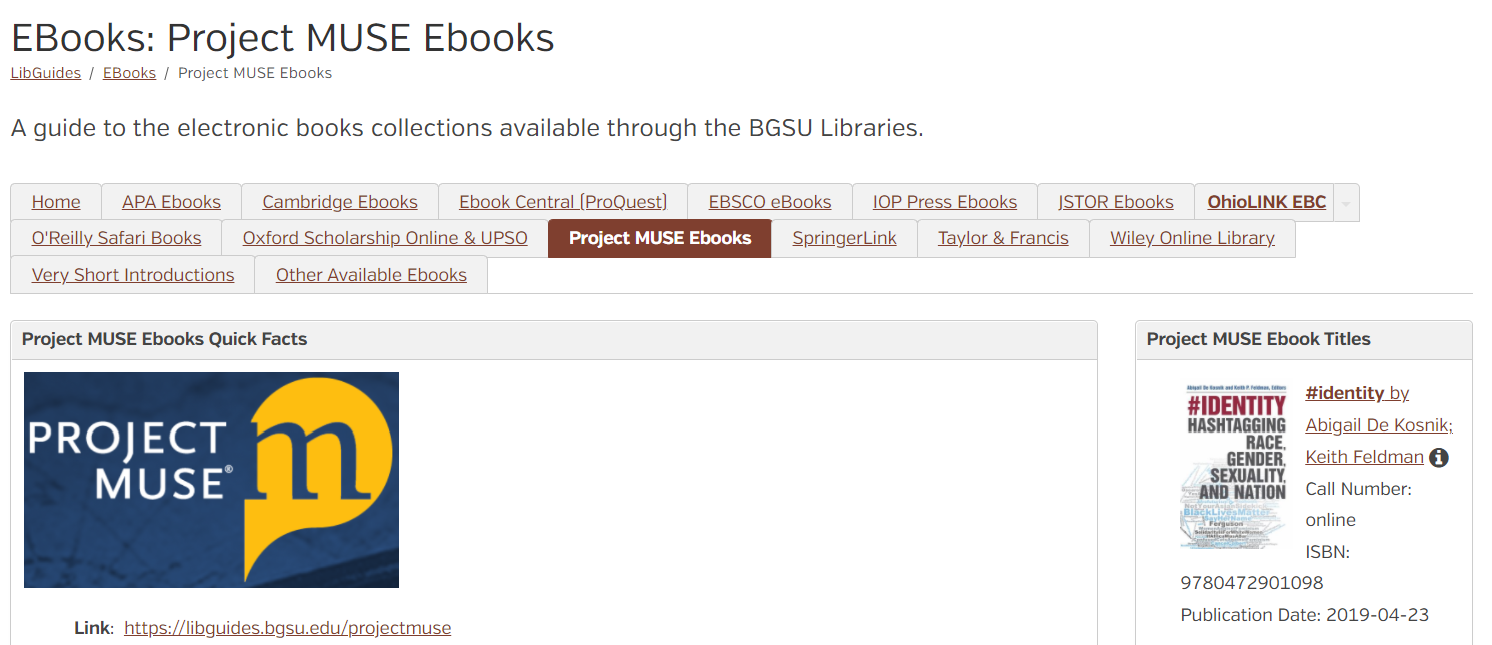 [Speaker Notes: #Identity Hashtagging, Race, Gender, Sexuality, and the Nation     by Agigail De Kosnik]
Communication:December Discovery Layer Summon Software Refresh
Search Term:  Hazel Scott: the Pioneering Journey of a Jazz Pianist
https://bgsu.summon.serialssolutions.com/#!/search?ho=t&include.ft.matches=f&l=en&q=hazel%20scott&spellcheck=true
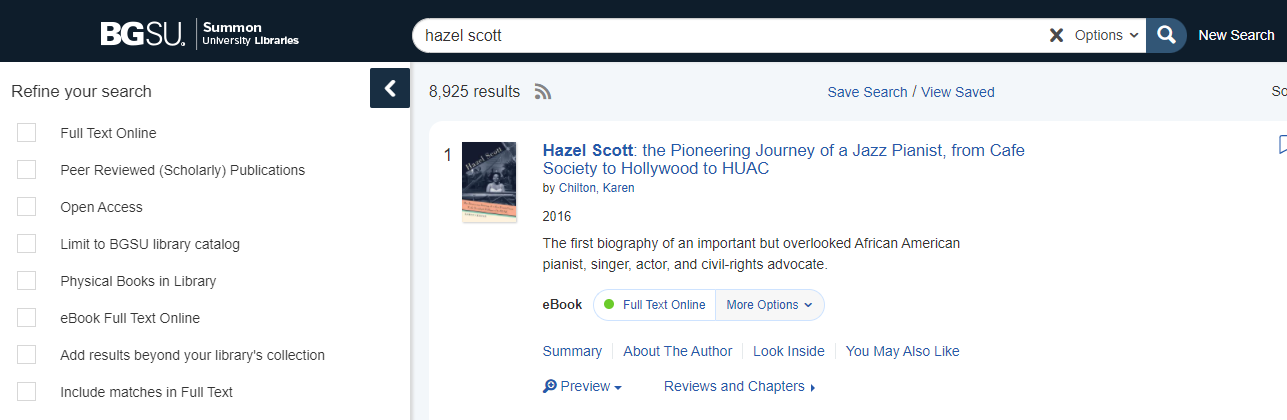 [Speaker Notes: Hazel Scott: The Pioneering Journey of a Jazz Pianist, from Café Society to Hollywood to HUAC.  By Chilton, Karen  - Music Library local collection]
Communication:December Discovery Layer Summon Software Refresh
Search:  Indigenous prosperity and American conquest:  Indian women of the Ohio River Valley
https://bgsu.summon.serialssolutions.com/#!/search?ho=t&include.ft.matches=f&l=en&q=Indigenous%20property%20and%20American%20conquest%20Indian%20women%20of%20the%20Ohio%20River%20Valley
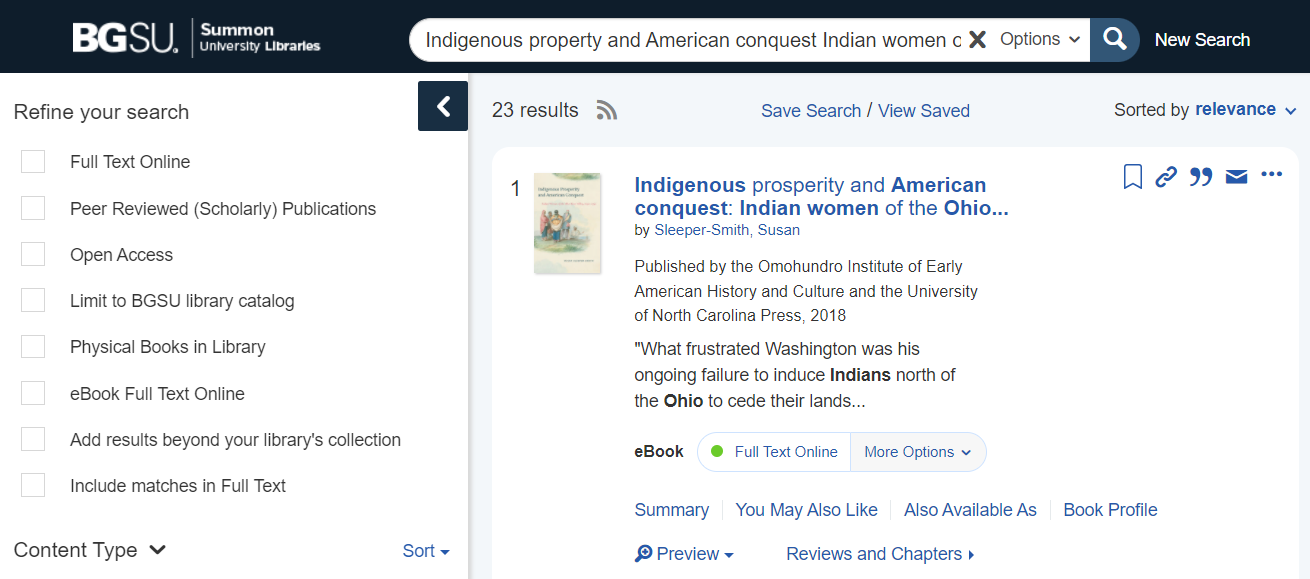 [Speaker Notes: Regional Title:    Indigenous prosperity and American conquest:  Indian women of the Ohio River Valley   by Sleeper-Smith, Susan]
Communication:September Discovery Layer EBSCO EDS OhioLINK Software Update
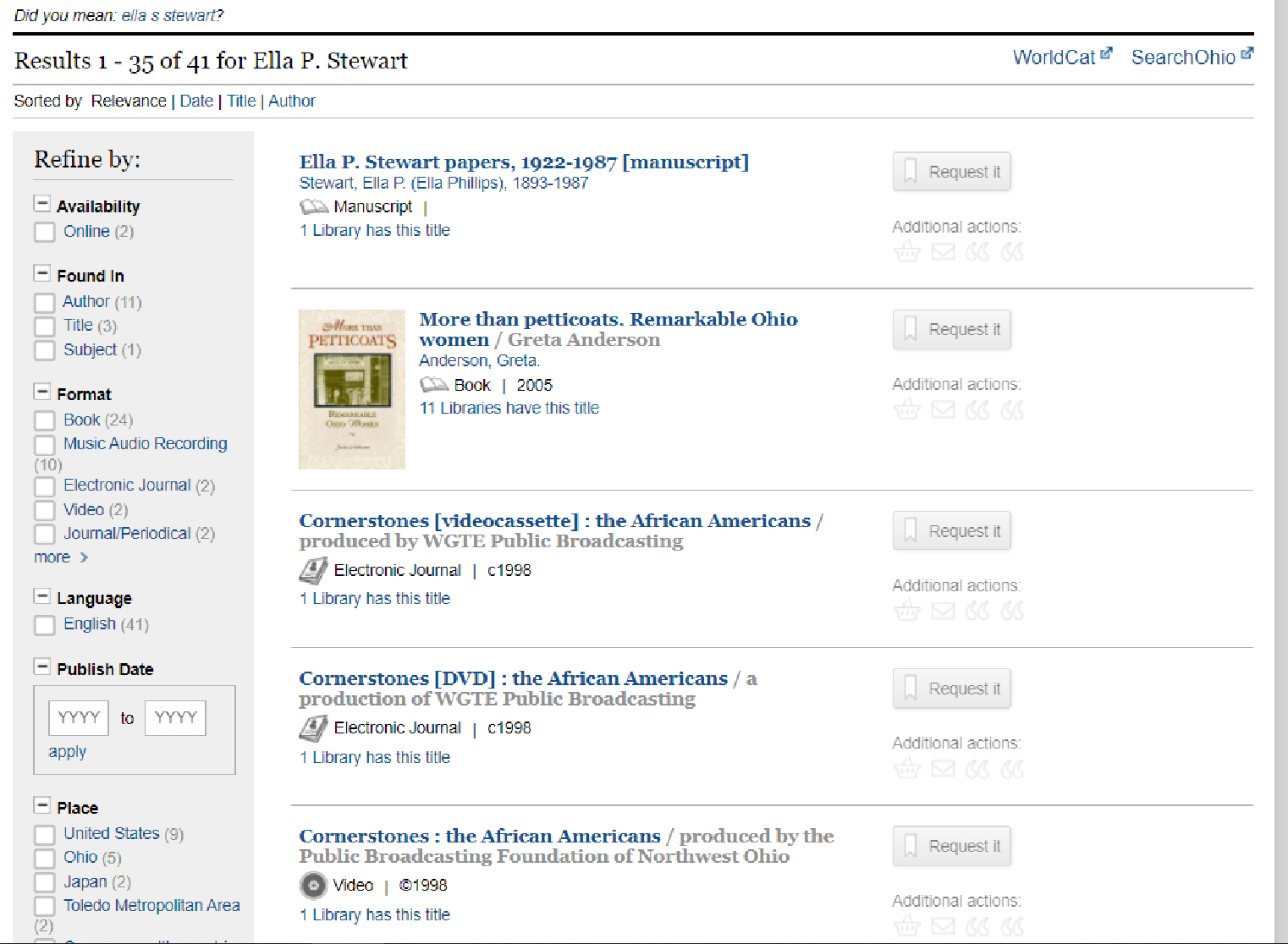 EBSCO EDS Search Term:
Ella P. Stewart
http://catalog.ohiolink.edu/iii/encore/search/C__SElla%20P.%20Stewart__Orightresult__U?lang=eng&suite=def

Highlight Local History Collections
First African American women pharmacist  in Toledo, Ohio
[Speaker Notes: Local history connections]
Communication:LibGuides:  Diverse Children's Literature
Resource to find Print Book examples:

Diverse Children's Literature    https://libguides.bgsu.edu/diversechildrenslit
	by Joe Prince,  BGSU Curriculum Resource Center
	Examples included:  Picture Books and Early Readers, Middle Grade, Young Adult

 
African American - Diverse Children's Literature - LibGuides at BGSU University Libraries
Asian American - Diverse Children's Literature - LibGuides at BGSU University Libraries
Exceptionalities - Diverse Children's Literature - LibGuides at BGSU University Libraries
Immigration & Refugees - Diverse Children's Literature - LibGuides at BGSU University Libraries
Indigenous - Diverse Children's Literature - LibGuides at BGSU University Libraries
Latinx - Diverse Children's Literature - LibGuides at BGSU University Libraries
LGBTQ+ - Diverse Children's Literature - LibGuides at BGSU University Libraries
Middle Eastern - Diverse Children's Literature - LibGuides at BGSU University Libraries
[Speaker Notes: A good resource to Find Print Books]
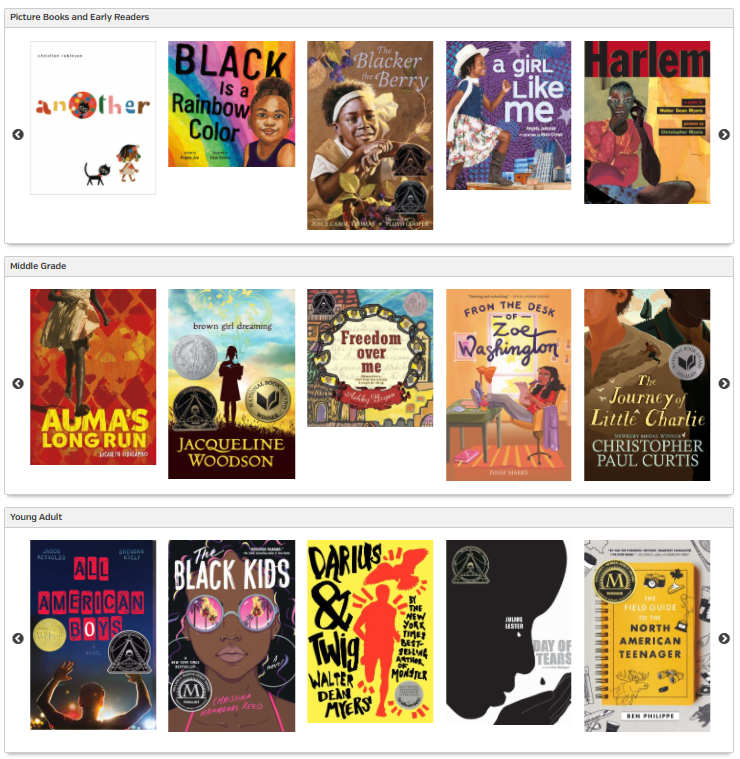 Communication:Diverse Children's Literature
African American
https://libguides.bgsu.edu/diversechildrenslit/african-american










Black is a rainbow color / written by Angela Joy ;
illustrated by Ekua Holmes
http://maurice.bgsu.edu/record=b6398708~S3
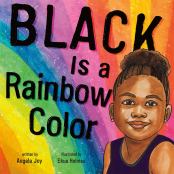 [Speaker Notes: Joe used our Syndetics Unbound to create nice book jacket display wheels]
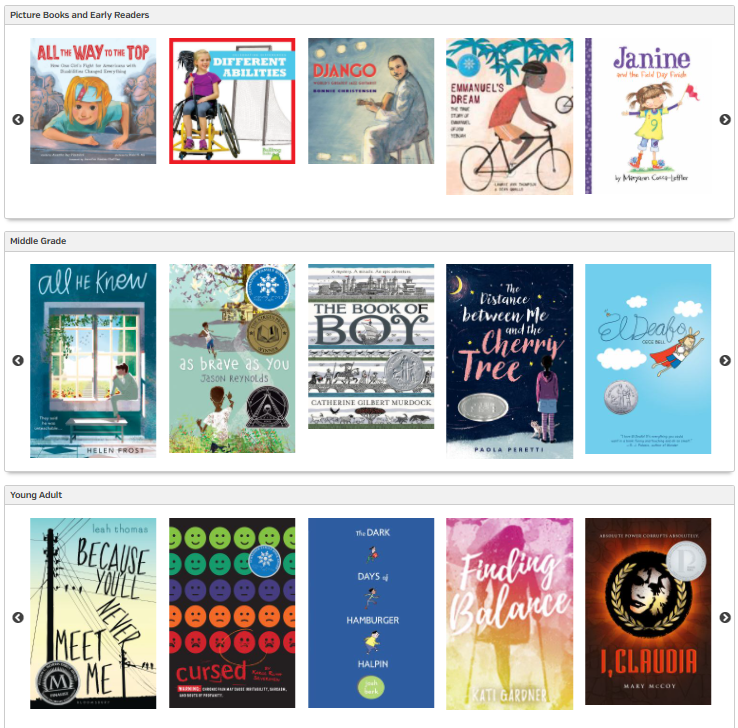 Communication:Diverse Children's Literature
Exceptionalities
https://libguides.bgsu.edu/diversechildrenslit/exceptionalities













All he knew / Helen Frost
http://maurice.bgsu.edu/record=b6474218~3
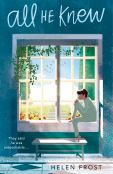 [Speaker Notes: Joe used our Syndetics Unbound to create nice book jacket display wheels]
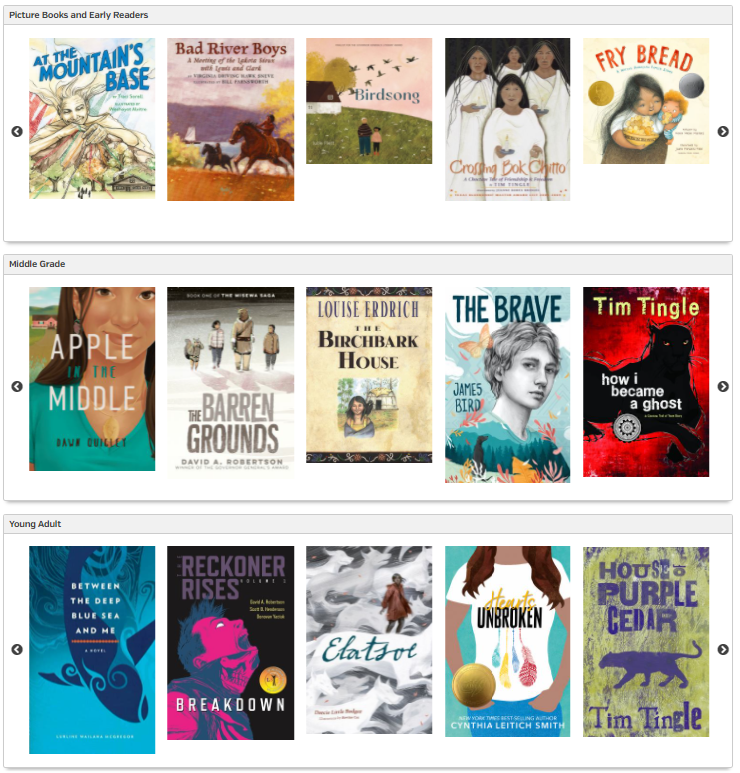 Communication:Diverse Children's Literature
Indigenous
https://libguides.bgsu.edu/diversechildrenslit/indigenous











Fry Bread: a Native American family story
Written by Kevin Noble Maillard;
Illustrated by Juana Martinez-Neal
http://maurice.bgsu.edu/record=b5095672~S3
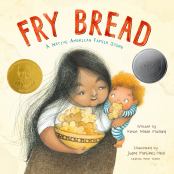 [Speaker Notes: Joe used our Syndetics Unbound to create nice book jacket display wheels]
Collection Diversity
Choice Reviews Diversity Collection Assessment
Stephanie Church
Case Western Reserve University
sap68@case.edu
[Speaker Notes: Much like other institutions, CWRU libraries are improving and building upon the Diversity Equity and Inclusion within all aspects of the library.  I am on the Diversity Working Group’s Collections Initiative Taskforce and we are developing a library wide standard for collections.  We are looking to adapt a framework that aligns with the ACRL Diversity Standards on collections]
[Speaker Notes: Choice Reviews is a magazine published through ACRL in which scholars review monographs. Choice is considered the premier source for reviews in higher education. 

Using Choice Reviews’ “Outstanding Academic Titles” lists, which are titles they magazine deem essential, I began a comparison analysis between the holdings at Case Western Reserve University as compared to specific interdisciplinary subjects identified as Outstanding.]
Interdisciplinary Subjects Analyzed
African and African American Studies
Asian and Asian American Studies
Gay, Lesbian, Bisexual, and Transgender Studies
Islamic Studies
Latin American and Latina/o Studies
Middle Eastern Studies
Native American Studies
Racial Justice
Women's and Gender Studies
[Speaker Notes: The interdisciplinary subjects identified and analyzed include:  African and African American Studies, Asian and Asian American Studies, Gay, Lesbian, Bisexual, and Transgender Studies, Islamic Studies, Latin American and Latina/o Studies, Middle Eastern Studies, Native American Studies, Racial Justice, and Women's and Gender Studies.]
Considerations
Compiled list of 1,144 “essential” unique titles

In holdings vs. Not in holdings
Format ownership (print and/or eBook)
Temporary access is access
Included in “In holdings” count
[Speaker Notes: The analysis considers a title "in holdings" if a CWRU campus library owns a physical copy and/or an eBook copy.  "Not in holdings" means CWRU researchers do not have immediate access to a title as a physical book or an eBook. 

When it came to permanence, it was decided that access is access, regardless of whether the title was owned as a physical copy, a perpetual eBook license, or if we had temporary access through a user-driven initiative such as DDA or EBA or an eBook subscription.]
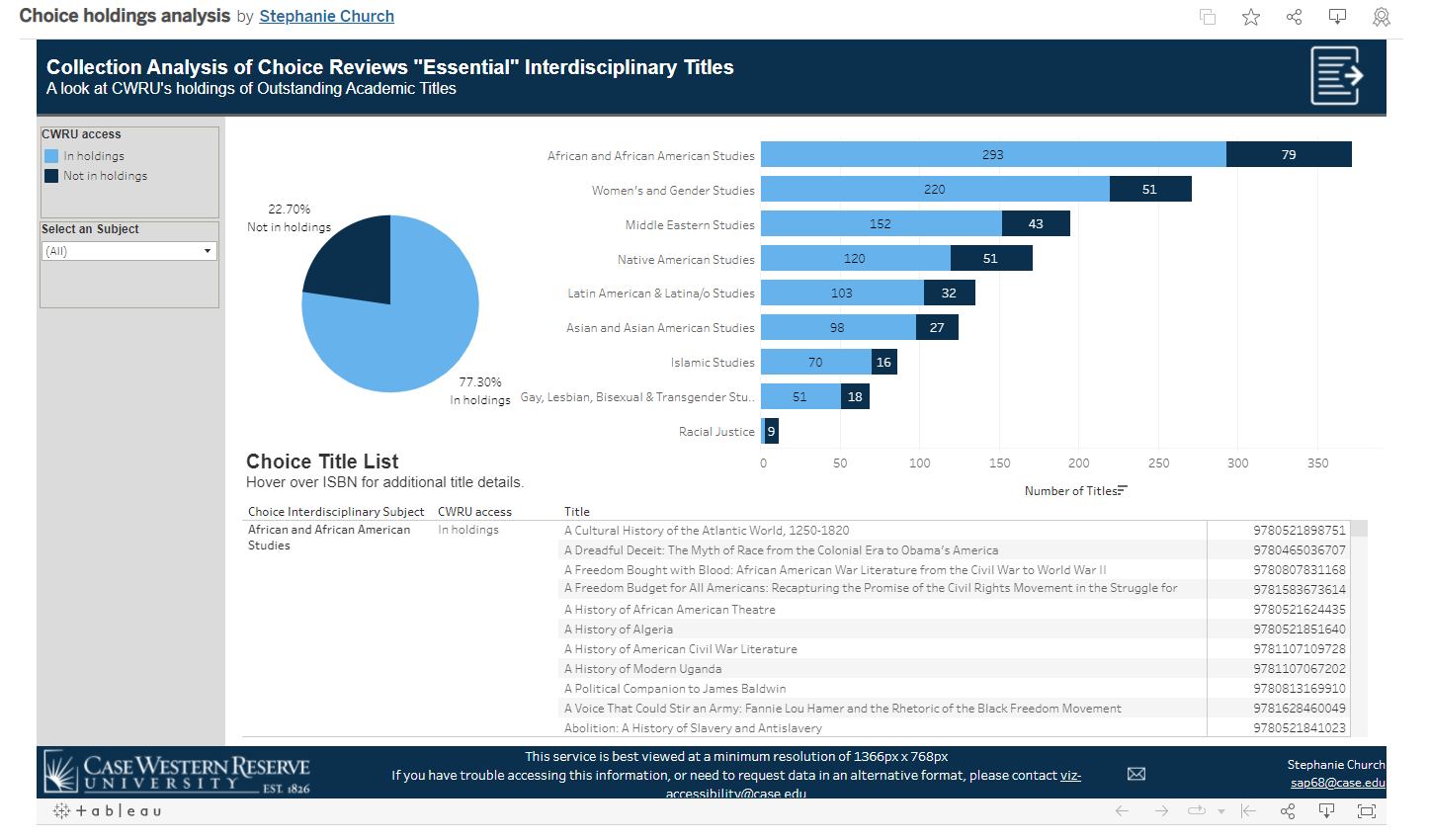 https://public.tableau.com/app/profile/stephanie.church/viz/Choiceholdingsanalysis/CWRUChoiceDiversityAuditFindings
[Speaker Notes: I concluded this analysis in March 2021 and part of my deliverables as an outcome included Tableau visualizations and a LibGuide to promote findings to our liaison librarians.  

So roughly this time last year, what I found was that we had access to 3/4 of the essential Choice Reviews titles. 

So for the remaining 23% of titles, which was just under 300 titles not in our holdings, I estimated it would be roughly $20,000 to purchase everything.  

Unfortunately, I would love to wrap this in a bow and say the outcome is we bought everything, but that simply isn’t the case.  I wish our budget allowed for that but it simply does not.]
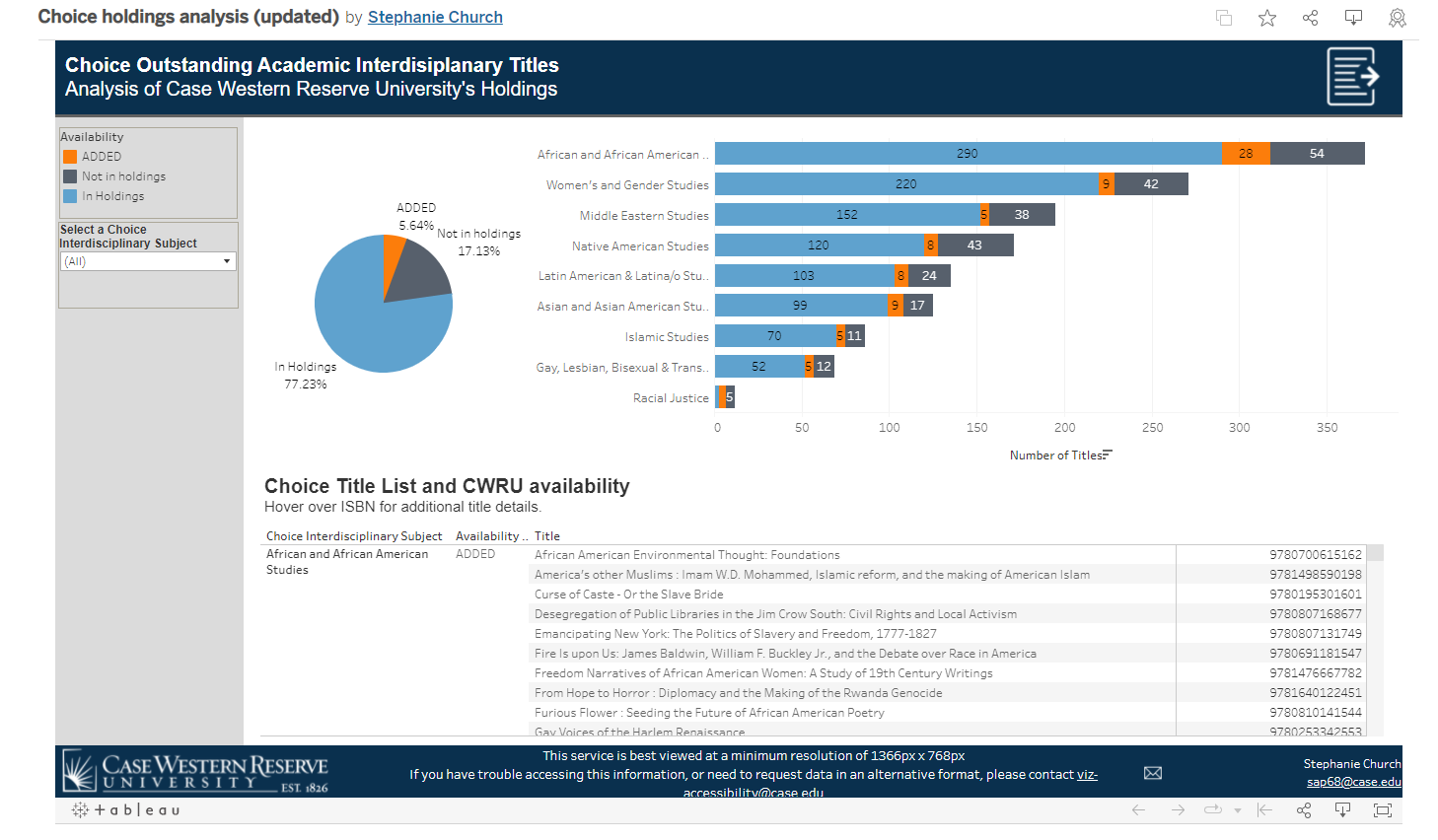 https://public.tableau.com/app/profile/stephanie.church/viz/Choiceholdingsanalysisupdated/DashboardTemplate
[Speaker Notes: However I can say that the change has been incremental and I am proud to say that we did make progress.  I went back to assess the collection one year later and we have added 66 titles to the collection, which was nearly a 6% increase in titles.  

I have included an updated Tableau visualization, which I can include in the chat that highlights the growth in subject areas as well as the exact titles that were added by our librarians.  

I do hope to revisit this project again in the future, my intention is to add more “essential” titles as that Choice Review list grows every year.  And this was my bite-sized way to tackle a diversity audit of an academic collection.]
Databases A-Z list:  Diversity, Equity, and Inclusion subject headings
Databases A-Z list:  Diversity, Equity, and Inclusion subject headings
Clemson: Libraries:  Diversity, Equity, and Inclusion     https://clemson.libguides.com/az.php?s=174163
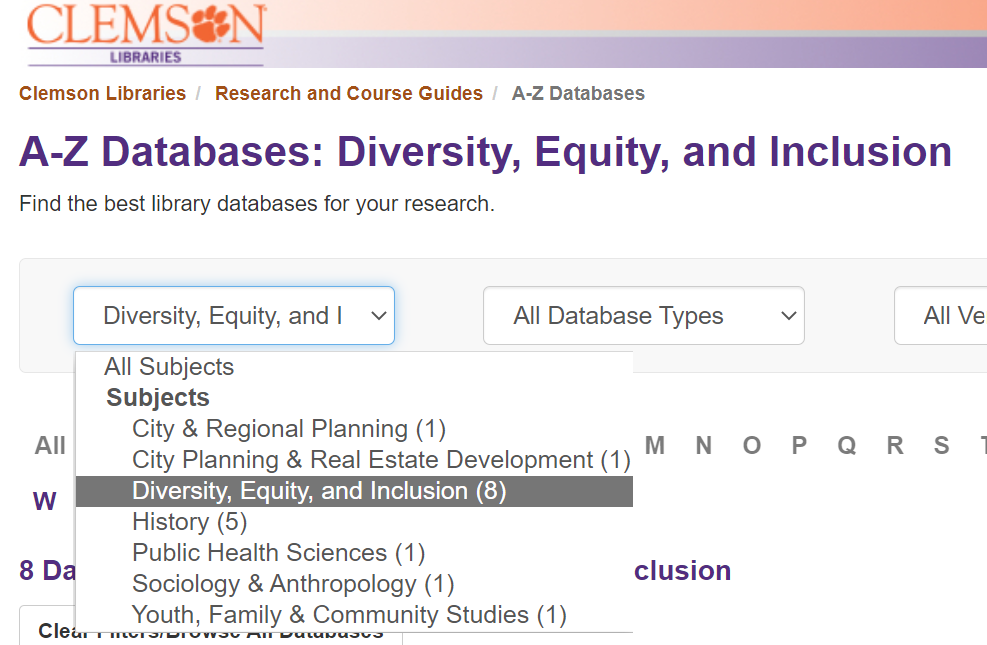 Databases A-Z list:  Diversity, Equity, and Inclusion subject headings
Seton Hall University Libraries: Diversity, Equity, and Inclusion (DEI)  https://library.shu.edu/az.php?s=204940
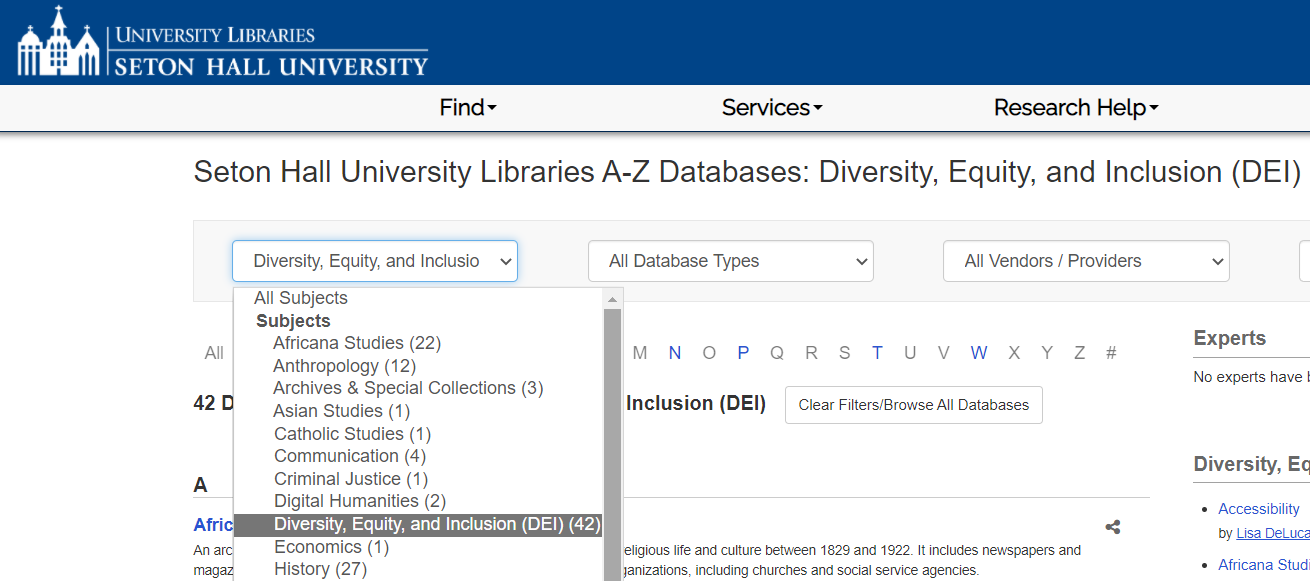 Databases A-Z list:  Diversity, Equity, and Inclusion subject headings
Emory Libraries:  LGBTQ Studies      https://guides.libraries.emory.edu/sb.php?subject_id=174055
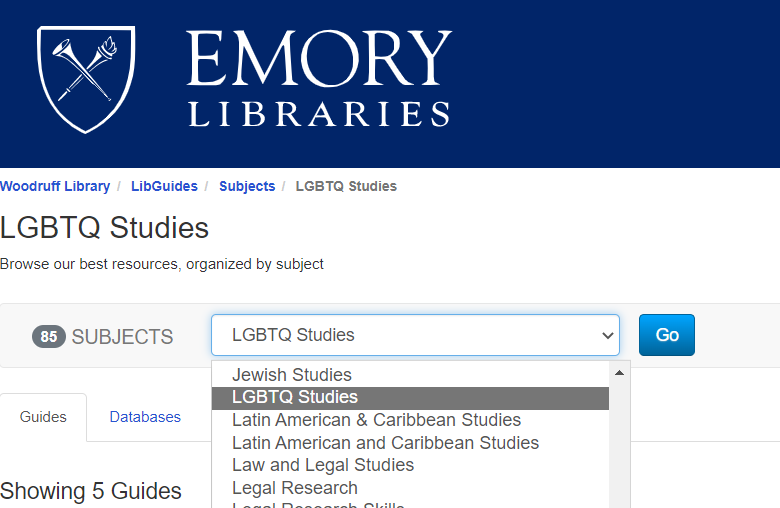 Databases A-Z list:  Diversity, Equity, and Inclusion subject headings
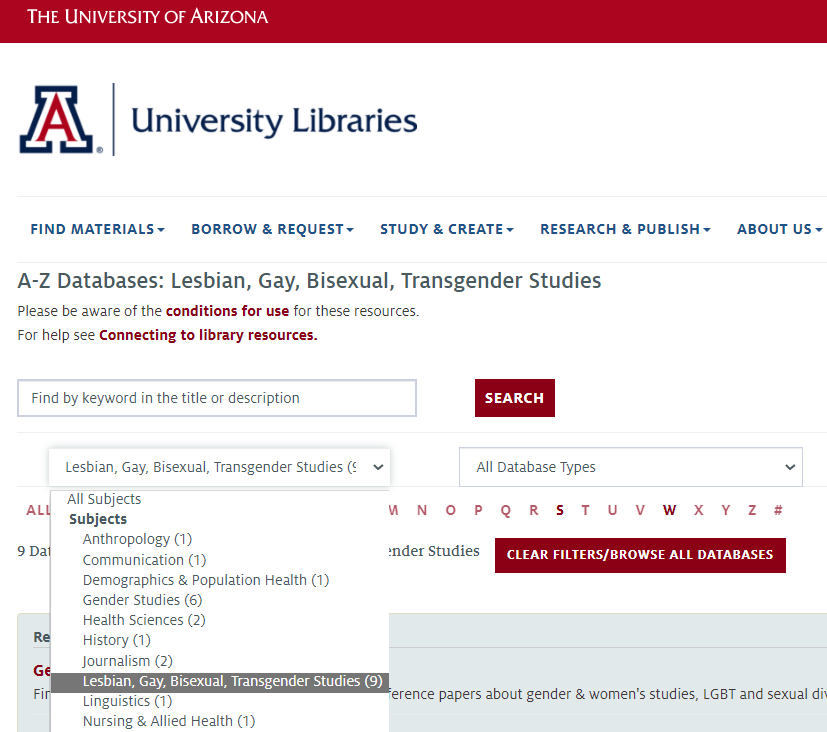 University of Arizona
LGBT Studies 
https://libguides.library.arizona.edu/az.php?s=160055
Databases A-Z list:  Diversity, Equity, and Inclusion subject headings
Temple University Libraries:  LGBT Studies  https://guides.temple.edu/az.php?s=19750
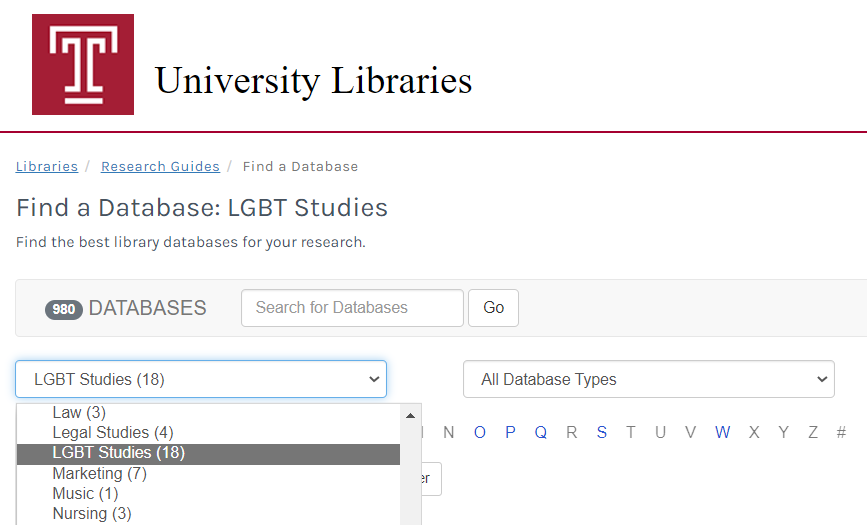 Databases A-Z list:  Diversity, Equity, and Inclusion subject headings
Digital Transgender Archive (free resource)  https://www.digitaltransgenderarchive.net/
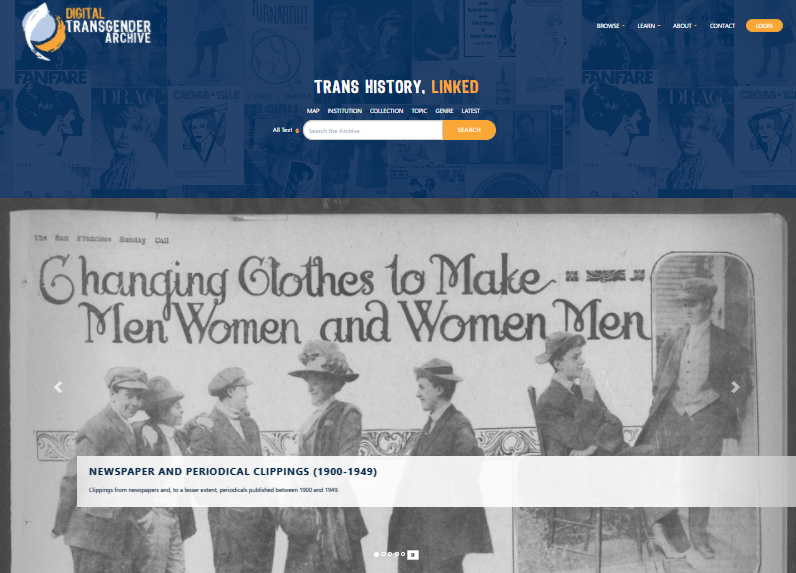 [Speaker Notes: Interesting free database on the subject I discovered from visiting one of these libguides!  I past it along to our subject librarian specialist in this area!]
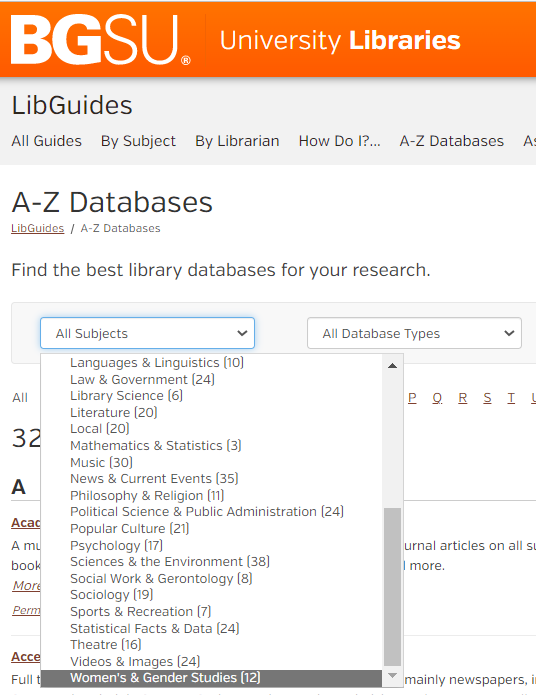 Databases A-Z list:  Diversity, Equity, and Inclusion subject headings
Locally I discovered that:
The subject naming conventions used when we setup LibGuides are aligned with academic departments.

Ethnic & Cultural Studies (22)
Women’s & Gender Studies (12)

The rationale is that this will make it easier for folks to find resources in terms of academic conventions in those areas.


https://libguides.bgsu.edu/az.php
[Speaker Notes: We have some key positions currently in the search process so we tabled a review of our Subject Areas until critical positions filled.]
Sierra preferred nameCampus chosen nameprojects
Sierra preferred name option
"Sierra:  Empower your patrons with a Preferred Name option" video by Jason Boland



















https://vimeo.com/405024947
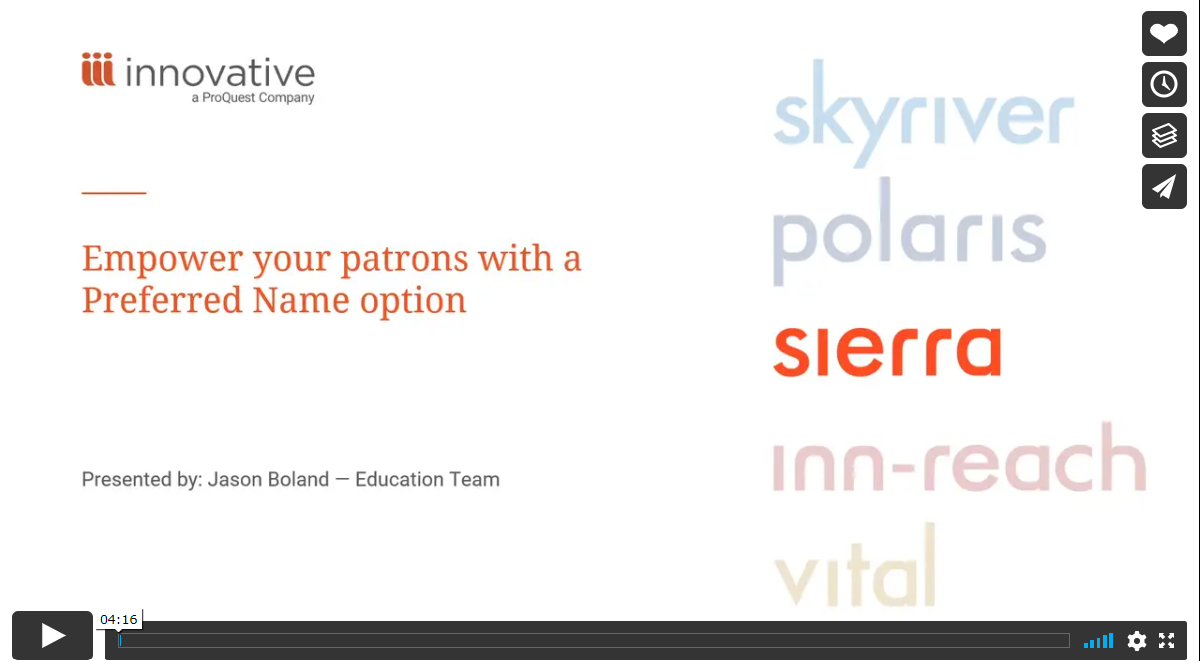 Central IT campus Chosen Name implementation
BGSU central IT campus chosen name project:
BGSU Chosen Name round 1 PeopleSoft backend go live June 2021
University Libraries identified for round 2
Start:  Oct 2021,  go live:  March 7, 2022
Library Software Services impacted:
	Innovative Sierra patron database
	OCLC Tipasa Inter Library Loan
	VitalSource Verba student/faculty course textbook finder:  Textbooks.bgsu.edu
Sierra preferred name implementation
PeopleSoft generates a csv file of data for Sierra Patron Database
The file gets loaded nightly via Sierra scheduler product

Previously we had only the  n tagged patron name
Outputted in a csv file which had the name in the 6th position
We used a loader to drop the data in that field into the n tagged field

Innovative addition of the Preferred Name field we changed:
n tagged chosen name
l tagged legal name
The csv file had the chosen name in the 6th position  and the legal name in the 26th position
(last field of file)
		
By dropping the chosen name into the n tagged field, all existing print templates and email templates would continue to grab the desired name once we had the new information coming into the system.
Sierra preferred name implementation
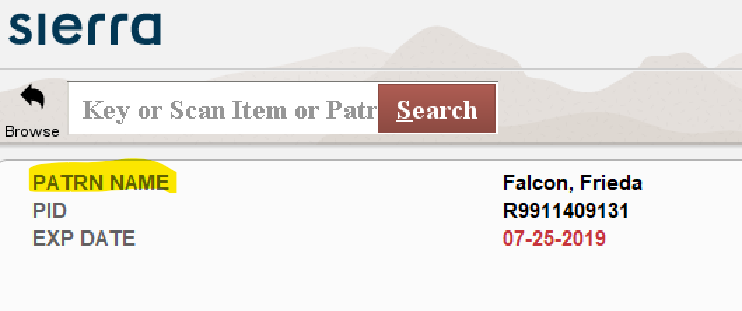 Sierra Checkout view screens before:







Sierra View patron record screen:
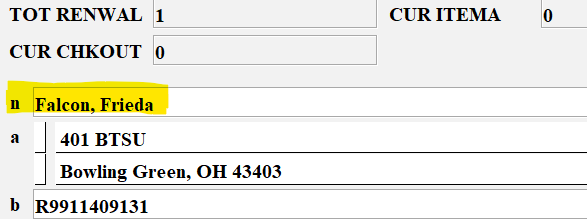 [Speaker Notes: Patron Name   n tagged field]
Sierra preferred name implementation
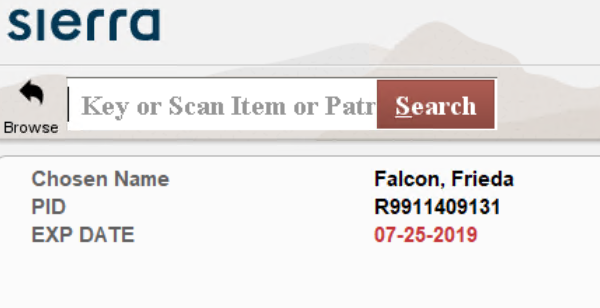 Sierra Checkout view screens before:







Sierra View patron record screen:
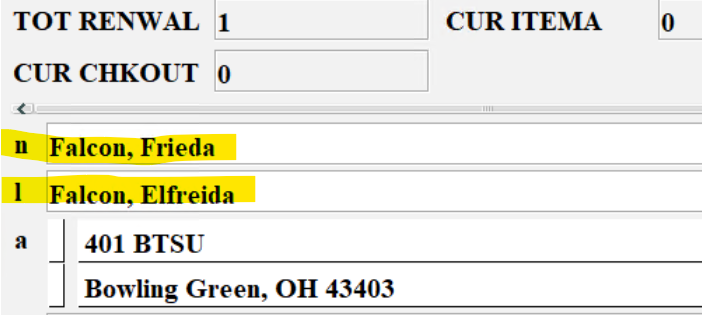 [Speaker Notes: Choosen Name  n tagged field;     Legal Name is the l tagged field]
Sierra preferred name implementation
Chosen name Issues:
OhioLINK Support Incident # INC0362212

OhioLINK consortium uses the old Millennium Patron API to determine ezproxy authentication of patrons who start there searching Central Catalog.

OhioLINK has some locally customized code that takes the Patron API output and determines some access parameters from that
(for example, taking the PTYPE into account) to grant access.

After the new l tagged field added, this code no longer worked.  Our patron’s could not easily get to OhioLINK resources by starting at OhioLINK anymore.

Had to re teach patrons and staff to add ezproxy preface to OhioLINK urls:  http://ezproxy.bgsu.edu/login?url=
Sierra preferred name implementation
Chosen name Issues:
BGSU ticket # 1031632; Kris McCullough was great!
1) The preparation of the csv file needs to be told to process new field 26
“I am writing to follow up on the patron Legal name field and the patron loading.
I have added the new Legal Name field to the end of patron preprocessing table and assigned it the field number 110.”780|  final student affiliation800|  barcode110|  patron legal name
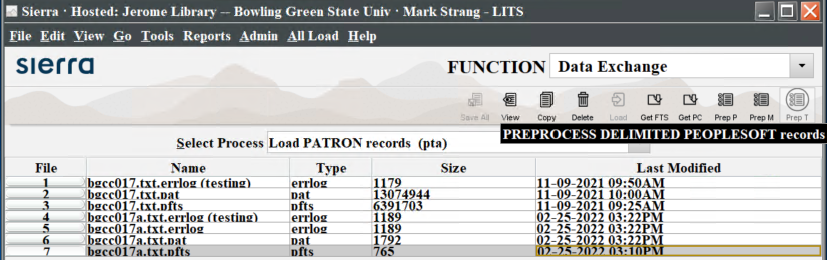 Sierra preferred name implementation
Chosen name Issues:
BGSU ticket # 1031632; Kris McCullough was great!
2) The patron load table m2btab.pp3 needs to have code to load information 
	[I figured it out on my own due to load profile training but Kris willing to do!]
780||+|0|0|p|f|0|n|N|0|final student affiliation800||+|0|0|p|b|0|n|N|0|16digit PCN BG ID110||+|0|0|p|l|0|n|N|0|legal name
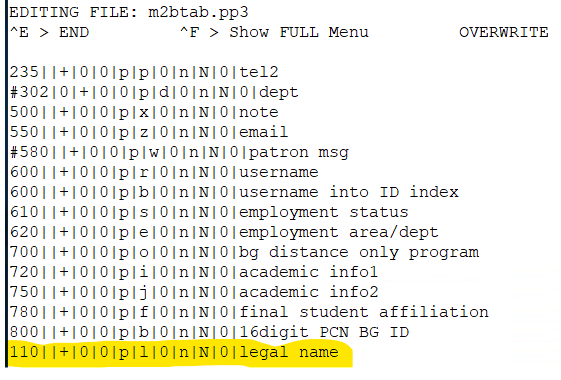 Central IT campus Chosen Name implementation
OCLC Tipasa Inter Library Loan
csv file for patron information load:
https://help.oclc.org/Librarian_Toolbox/Patron_data_files/030Tab_delimited_patron_data_loading
Tipasa only has options for: 
givenName
middleName
familyName
And 
nickname

We put chosen name data into givenName since few staff access these menus and could look in Sierra if need more info!
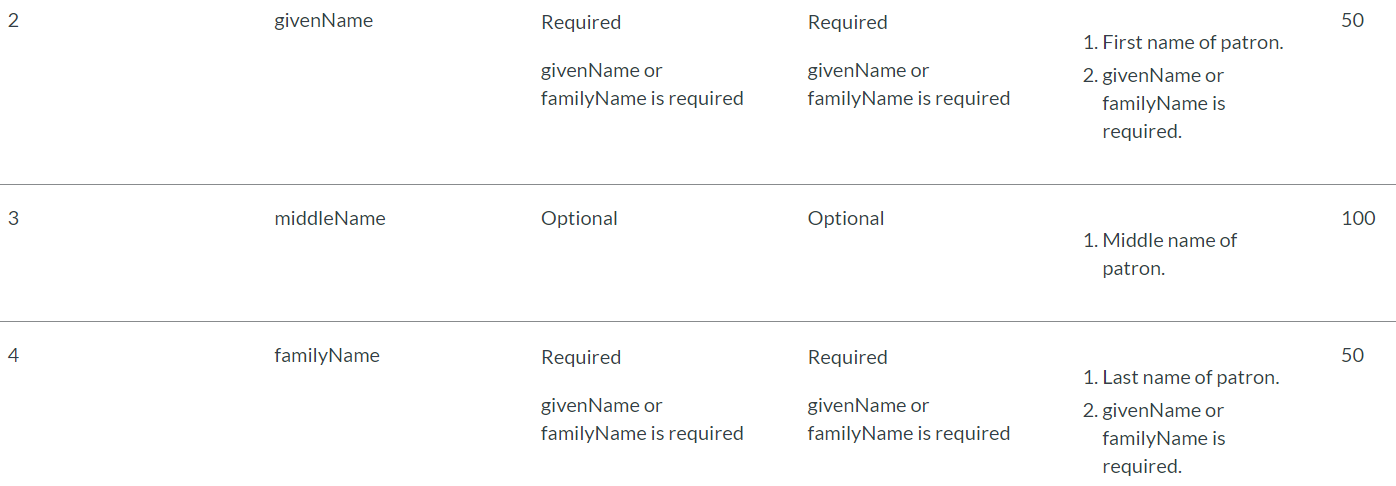 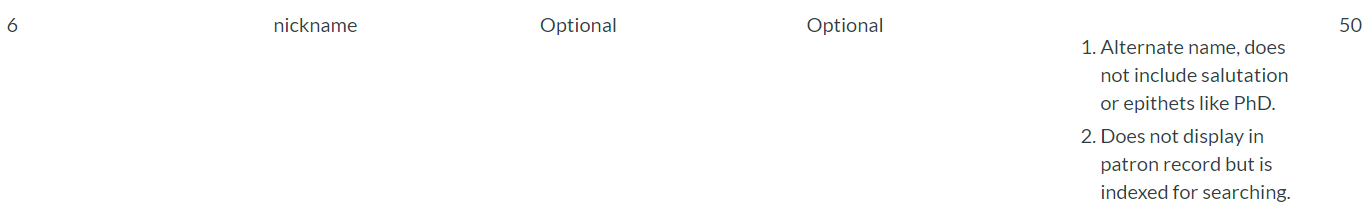 [Speaker Notes: We choose to have name field data replaced with chosen name data
		Only a few library staff operate in Tipasa and they do not have face to face
		interactions with there users.]
Central IT campus Chosen Name implementation
If necessary this staff could look user up in Sierra if they need additional name clarification.







Patrons will see their chosen name on all their system correspondence!
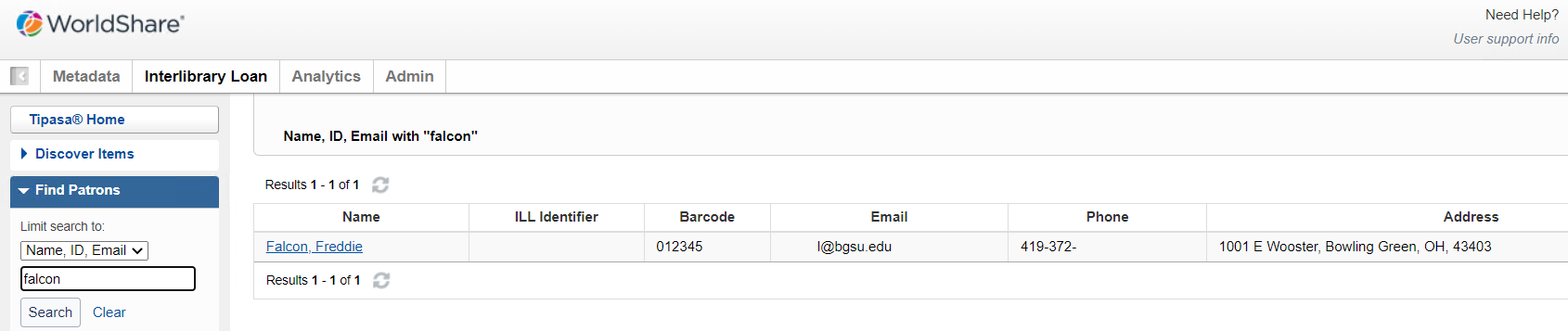 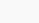 Central IT campus Chosen Name implementation
VitalSource Verba student/faculty course textbook finder:
	https://textbooks.bgsu.edu
  
	Our PeopleSoft system provides faculty members names and term, course, and section
	information to Verba.  This service provides students with information about their required
	 textbooks for their classes.  [BGSU no longer has a traditional bookstore on campus]

	We choose to have name field data which used to have the legal name replaced with 		chosen name information
	
	Now students see the Faculty Instructor’s chosen name when they search for their
	course textbooks
Central IT campus Chosen Name implementation
Faculty Instructor’s chosen name display for course textbook search.
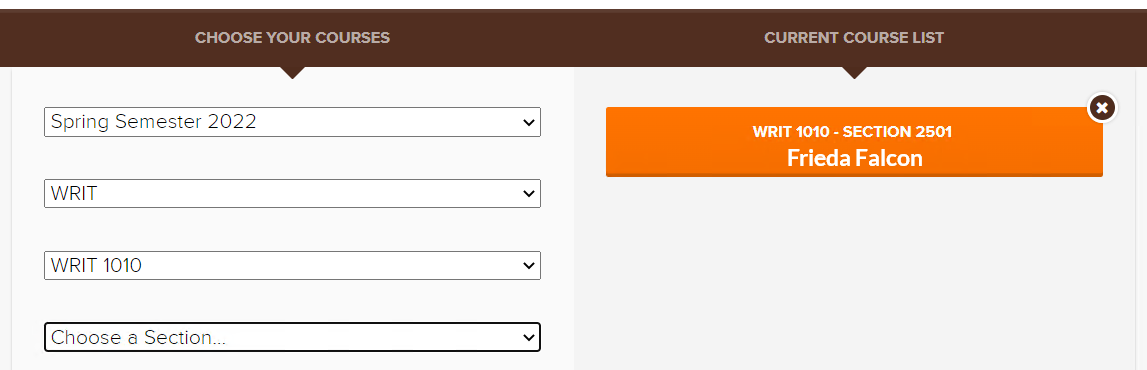 Open Sharing of projects you, audience members, have undertaken that help others with DEI goals.
Or that might fit in future presentations along this line?

Feel free to speak up during the live Q&A discussion your accomplishments.  Emailing me your details in the event of timing, preference, or technical issues is also encouraged.
mstrang@bgsu.edu
Questions?

Mark Strang  mstrang@bgsu.edu
Stephanie Church sap68@case.edu
THANK YOU